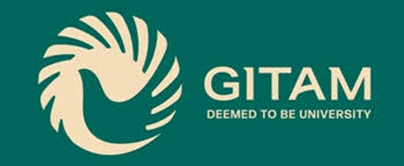 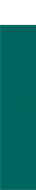 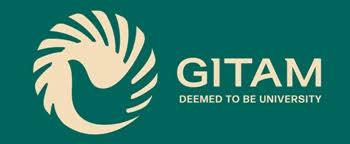 Invitation
GITAM School of Pharmacy 
Cordially invite you for WORLD PHARMACIST DAY
on September 25, 2024
Theme: Pharmacists: Meeting global health needs
Chief Guest
Dr M William Carey, 
Registrar, Andhra Pradesh Pharmacy Council
WORLD PHARMACIST DAY
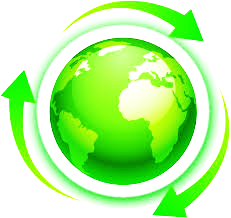 Workshop on “3D Printing Technology and its Applications in Pharmacy” by
Dr Prakash Katakam
Founder and CEO
3DFying.Inc, Hyderabad
Artificial Intelligence in Scientific Research by Dr. N. Sriram, Florence College of Pharmacy, Irba, N.H.33, Ranchi
Venue:
Seminar Hall, Dr. Yellapragada Subbarao Bhavan